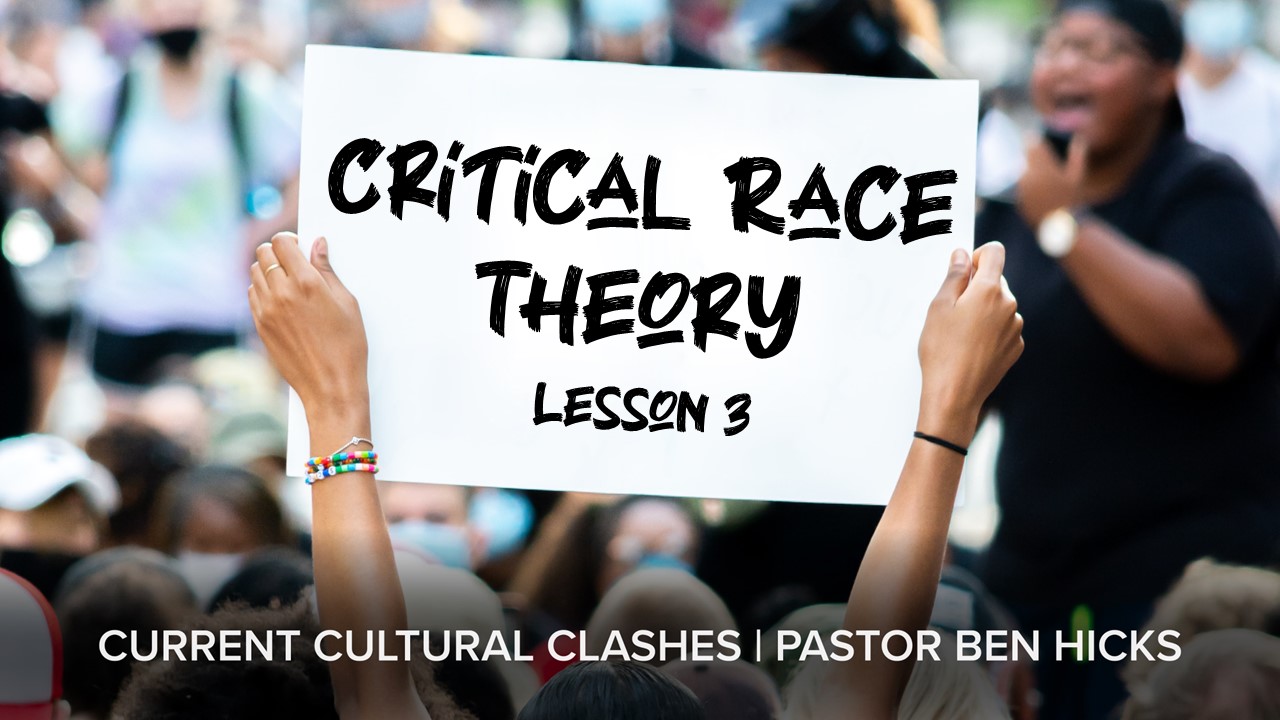 Critical Race Theory
Lesson 3
Critical Race Theory
What is Critical Race Theory?
How have Christians responded to Critical Race Theory?
What does the Bible have to say about Critical Race Theory?
What is Critical Race Theory?
CRT is very hard to define. Why?
CRT is a technical worldview
CRT is divisive and unpopular.
CRT is a broad movement.

Two definitions:
The Academic Meaning
The Popular Meaning
The Academic Meaning
Critical Theory sees people as groups, not individuals
Critical Theory sees groups as oppressed or oppressors.
Critical Theory believes power is exerted by the oppressor through all facets of culture – hegemony.
Critical Theory argues that only the oppressed   know what it means to be oppressed.
Critical Theory seeks to liberate the oppressed by giving them power.
The Academic Meaning
Critical Race Theory sees racism as prejudice plus power.
Critical Race Theory sees racism as built into the very institutions of America.
Critical Race Theory believes that unjust systems  must be pulled down – deconstruction.
The Popular Meaning
A concern to educate on the history of racism.
A concern over the lingering effects of hundreds of years of racism. 
A concern over ongoing racism.
The Threefold Christian Response
Some embrace CRT (Rasool Berry; Jemar Tisby)
Some look to affirm what they can and critique what they must (David French, Al Mohler)
Some denounce CRT as dangerous (Neil Shenvi, Voddie Baucham)
The Biblical Perspective
We must beware the dangerous, empty, and deceptive philosophies of the world (Colossians 2:8).
We must hold to the sufficiency of Scripture               (2 Peter 1:3).
We should as Christians listen to and empathize with those who have or are hurting (Romans 12:15; Proverbs 18:13).
We must be sensitive to the injustice in America’s past and present (Isaiah 1:12-18).
The Biblical Perspective
Children are not to pay for the sins of their parents (Ezekiel 18:20).
As Christians our primary identity is in Jesus Christ (Galatians 3:27-28).
Racial tension can ultimately be resolved only through the gospel (Ephesians 2:11-22).